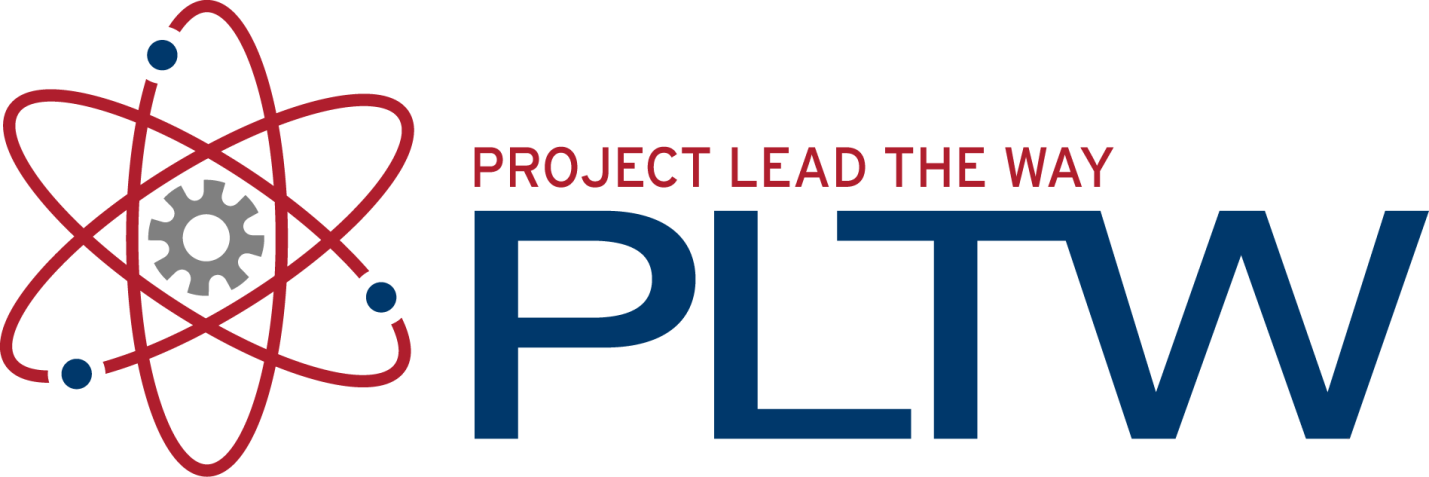 Circuit Simplification: DeMorgan’s Theorems
Digital Electronics
© 2014 Project Lead The Way, Inc.
DeMorgan’s Theorems
DeMorgan’s Theorems are two additional simplification techniques that can be used to simplify Boolean expressions.  Again, the simpler the Boolean expression, the simpler the resulting logic.
2
[Speaker Notes: Introductory Slide / Overview of Presentation]
Augustus DeMorgan
My name is  Augustus DeMorgan. I’m an Englishman born in India in 1806. I was instrumental in the advancement of mathematics and am best known for the logic theorems that bear my name.
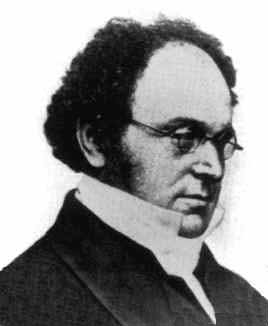 3
[Speaker Notes: A little history…

http://www.math.utep.edu/Faculty/mleung/probabilityandstatistics/chronology.htm]
DeMorgan’s Theorem #1
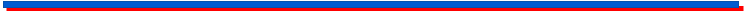 Proof
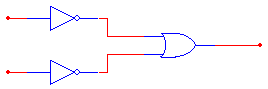 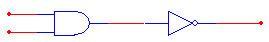 The truth-tables are equal; therefore, the Boolean equations must be equal.
4
[Speaker Notes: Overview & proof of DeMorgan’s Theorem #1]
DeMorgan’s Theorem #2
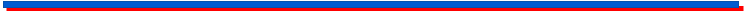 Proof
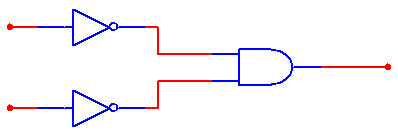 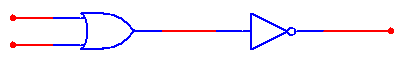 The truth-tables are equal; therefore, the Boolean equations must be equal.
5
[Speaker Notes: Overview & proof of DeMorgan’s Theorem #2]
Summary
Boolean & DeMorgan’s Theorems
Commutative Law
Associative Law
Distributive Law
Consensus Theorem
DeMorgan’s
6
[Speaker Notes: Updates of the Boolean Theorems with the addition of DeMorgan’s]
DeMorgan Shortcut
BREAK THE LINE, CHANGE THE SIGN
Break the LINE over the two variables, 
and change the SIGN directly under the line.
For Theorem #14A, break the line, and change the AND function to an OR function. Be sure to keep the lines over the variables.
For Theorem #14B, break the line, and change the OR function to an AND function. Be sure to keep the lines over the variables.
7
[Speaker Notes: “Split and Switch”]
DeMorgan’s: Example #1
Example
Simplify the following Boolean expression and note the Boolean or DeMorgan’s theorem used at each step. Put the answer in SOP form.
8
[Speaker Notes: Pause the presentation and allow students to complete the example. The solution is on the next slide.]
DeMorgan’s: Example #1
Example
Simplify the following Boolean expression and note the Boolean or DeMorgan’s theorem used at each step. Put the answer in SOP form.
Solution
; Theorem #14A
; Theorem #9 & #14B
; Theorem #9
; Rewritten without  AND symbols 
  and parentheses
9
[Speaker Notes: This slide includes a solution for example #1. If you print handouts, do not print this page.]
DeMorgan’s: Example #2
So, where would such an odd Boolean expression come from? Take a look at the VERY poorly designed logic circuit shown below. If you were to analyze this circuit to determine the output function F2, you would obtain the results shown.






Example
Simplify the output function F2. Be sure to note the Boolean or DeMorgan’s theorem used at each step. Put the answer in SOP form.
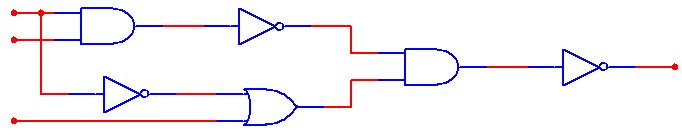 10
[Speaker Notes: Pause the presentation and allow students to complete the example. The solution is on the next slide.]
DeMorgan’s: Example #2
Solution
; Theorem #14A
; Theorem #9
; Theorem #14B
; Theorem #9
; Rewritten without AND symbols
11
[Speaker Notes: This slide includes a solution for example #2. If you print handouts, do not print this page.]